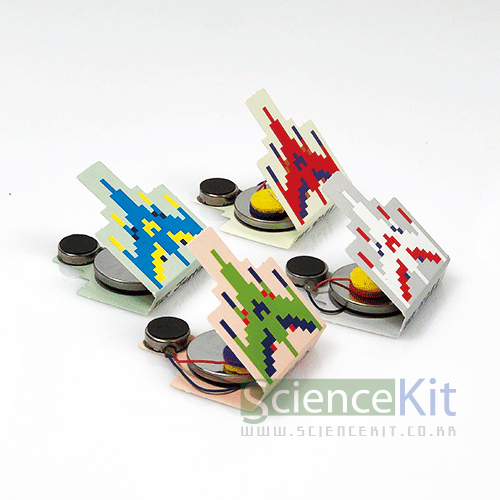 떨리는 우주 전쟁
실험목표
진동을 일으키는 미니 모터와 최소한의 전자 부품을 사용하여
떨리는 우주 전투기를 만들어 봅시다.
실험 준비물
종이 도안, 미니 모터, 동전 전지, 양면 테이프, 원형 펠트스티커,네오디뮴 자석
학생준비물: 유성펜
실험방법
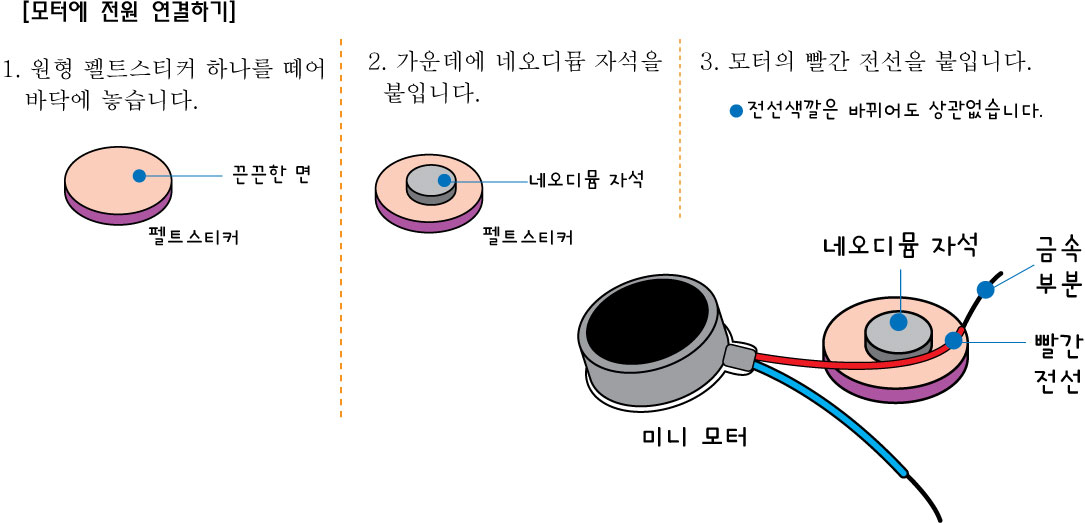 실험방법
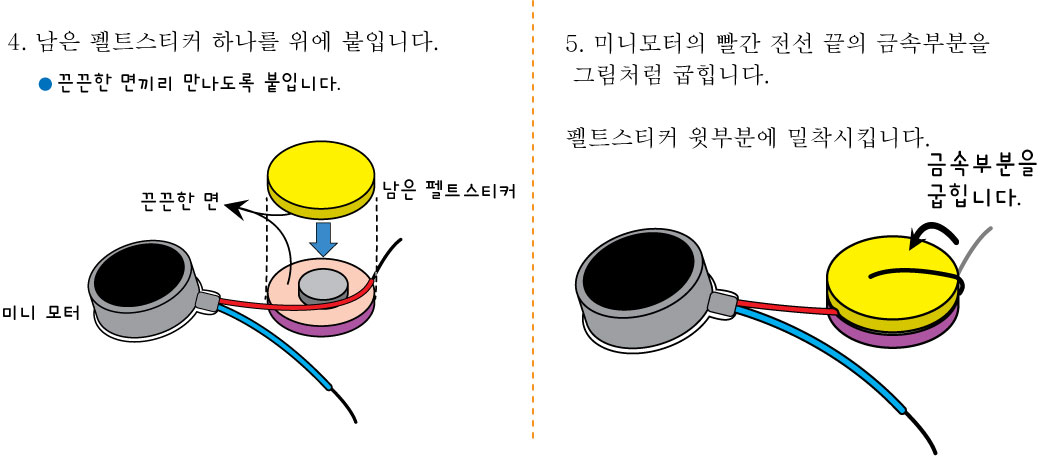 실험방법
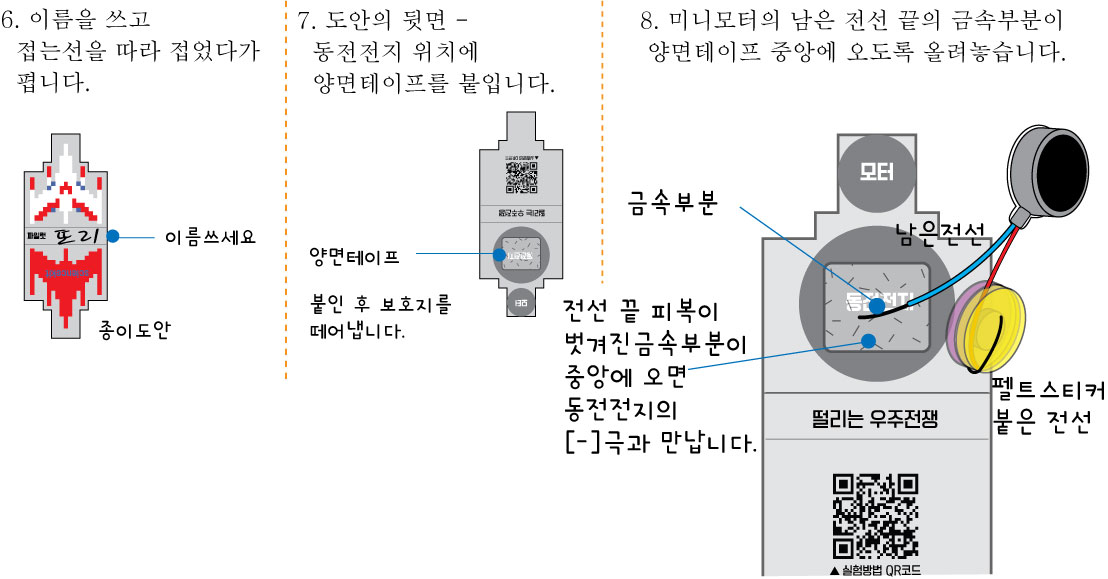 실험방법
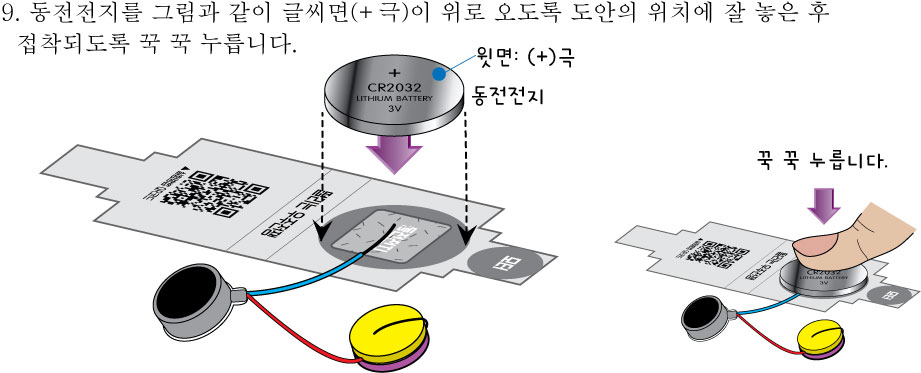 실험방법
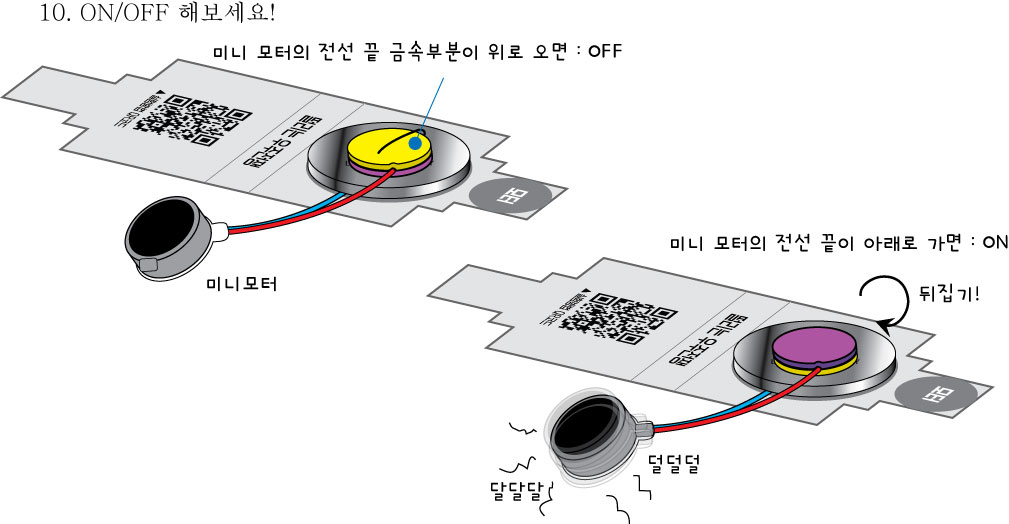 실험방법
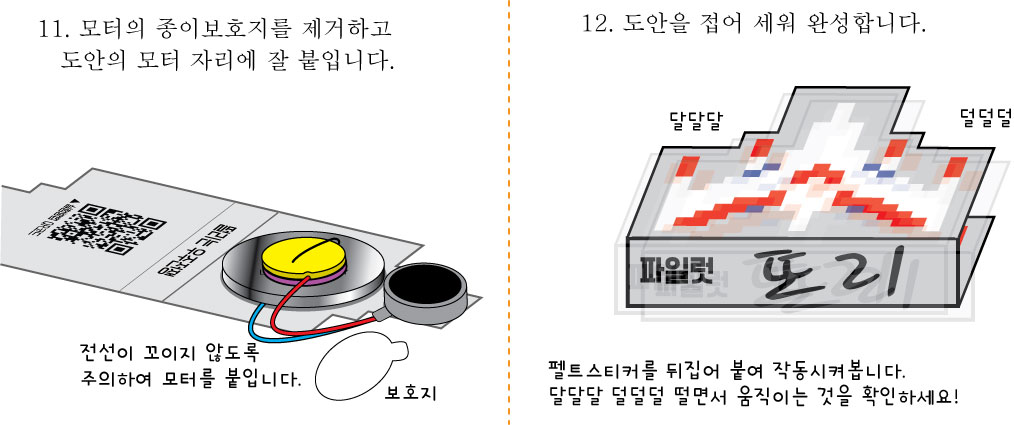 실험시 주의사항
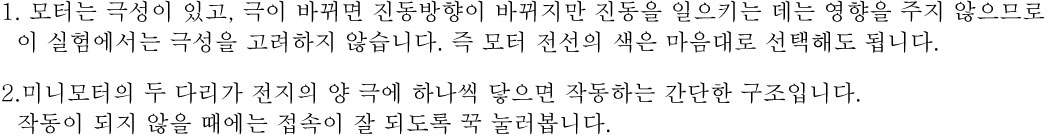 확인학습
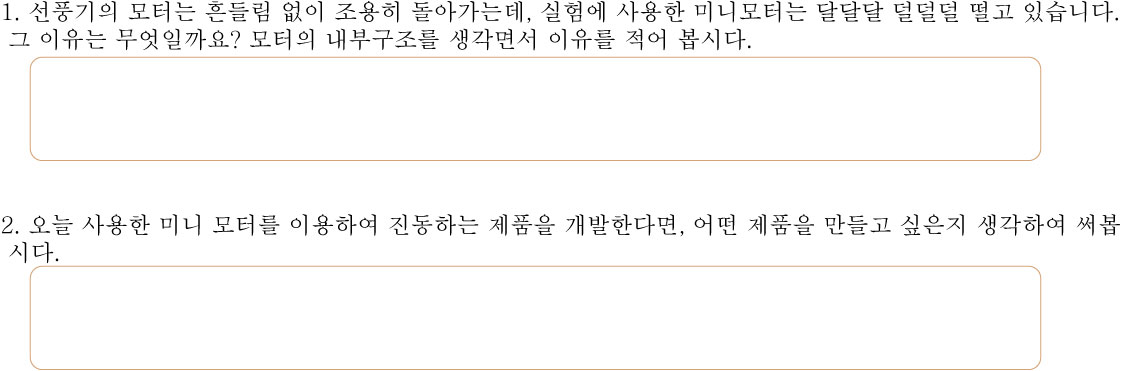 확인학습
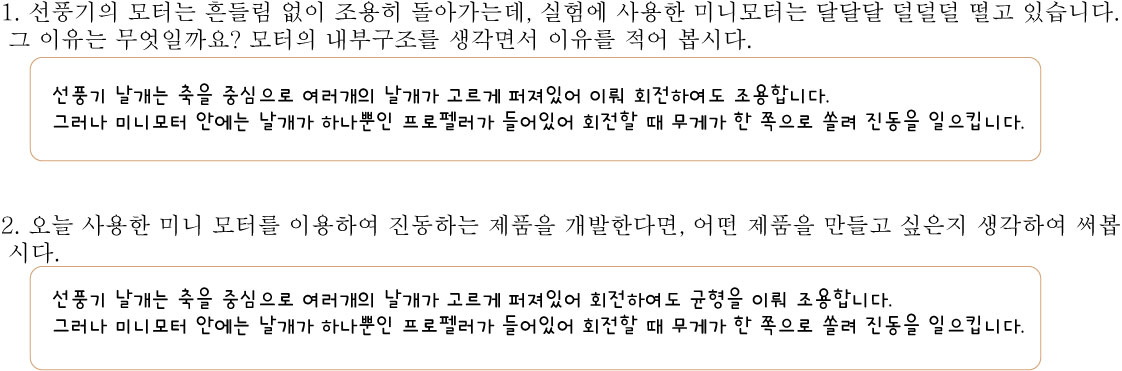 원리학습
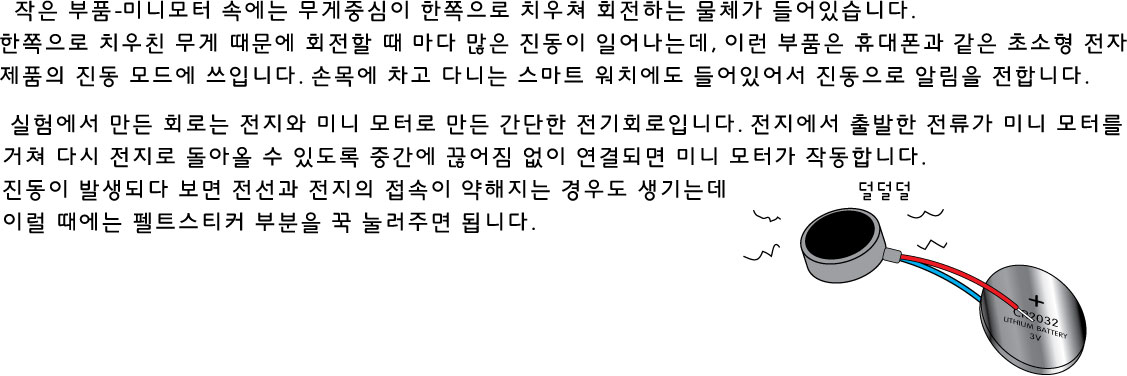 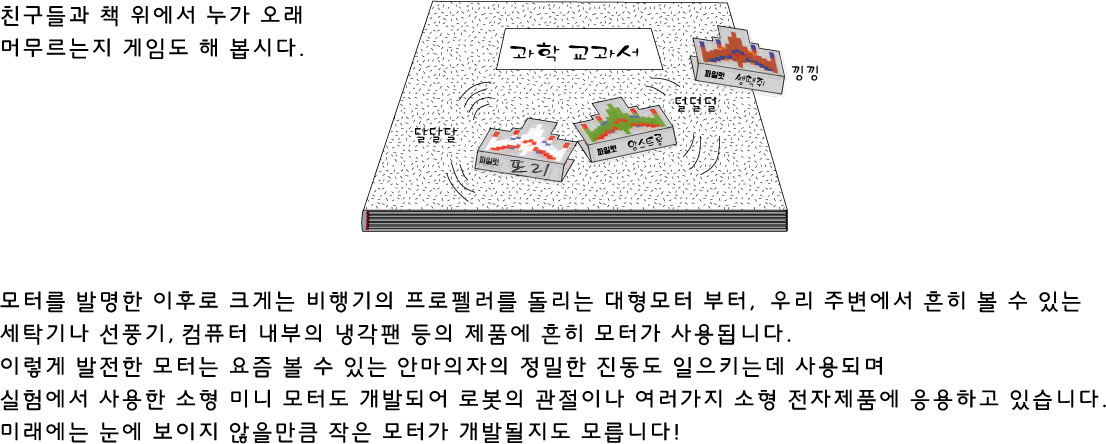 느낀점
실험 후에 알게된 점과 느낀점을 자유롭게 적어봅시다.
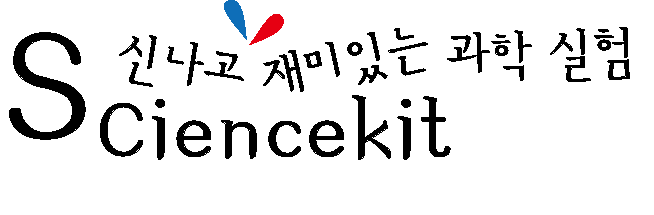